Die ungerechten Geschäfte mit dem Himmel 
und 
die Entdeckung Luthers
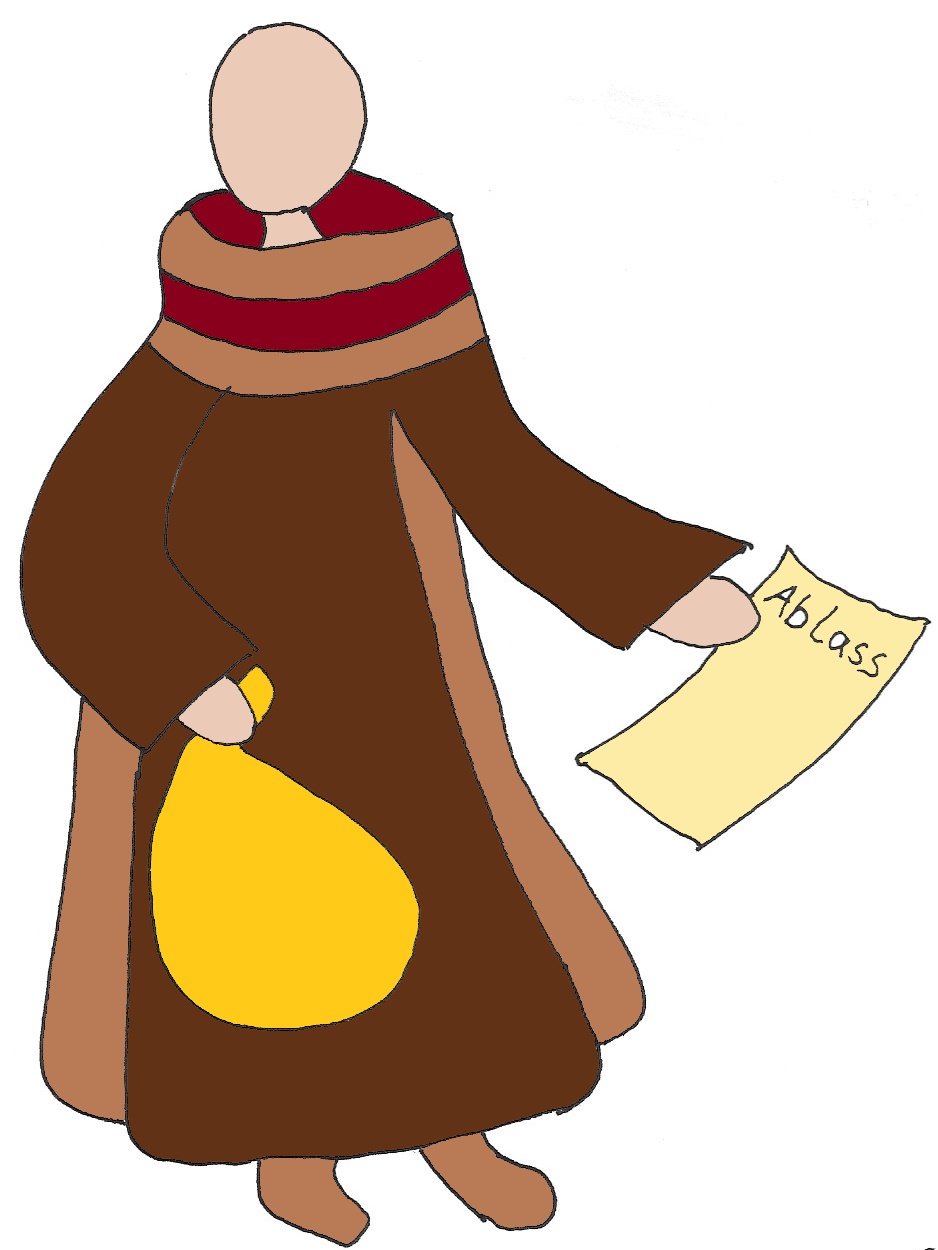 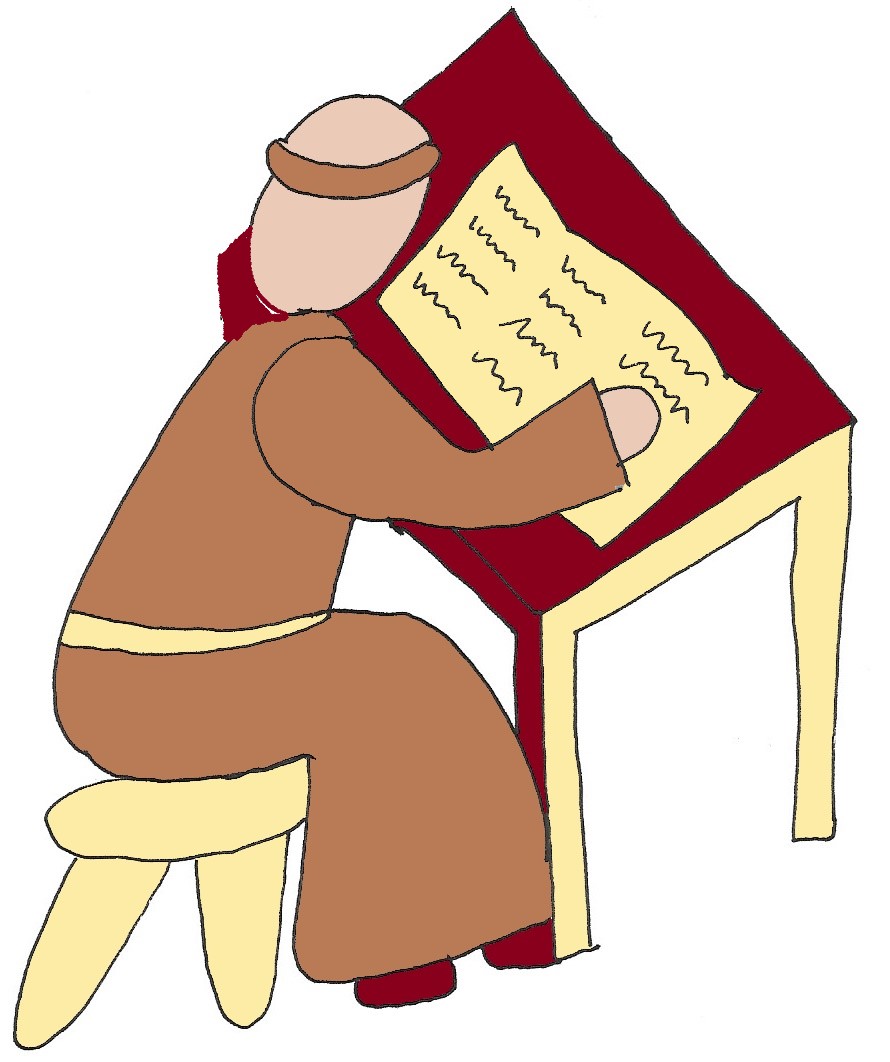 PPP  M 2.1
mit Bildern, wenig Text, ohne Ton
RPI praktisch 2/2021
Die Großen Schuhe Luthers
Susanne Gärtner
Die Kirche vor 500 Jahren – die ungerechten Geschäfte mit dem Himmel
1. Im Mittelalter können nur wenige Menschen lesen und schreiben.
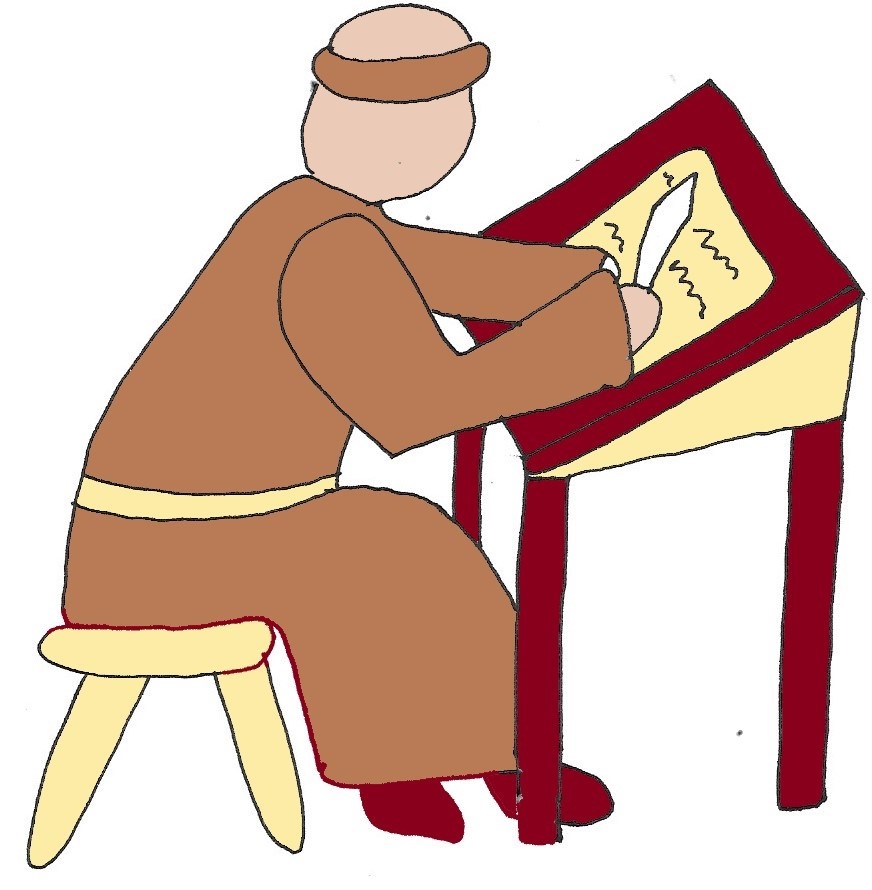 Somit haben die Priester und der Papst, aber auch der Kaiser große Macht über die Menschen.
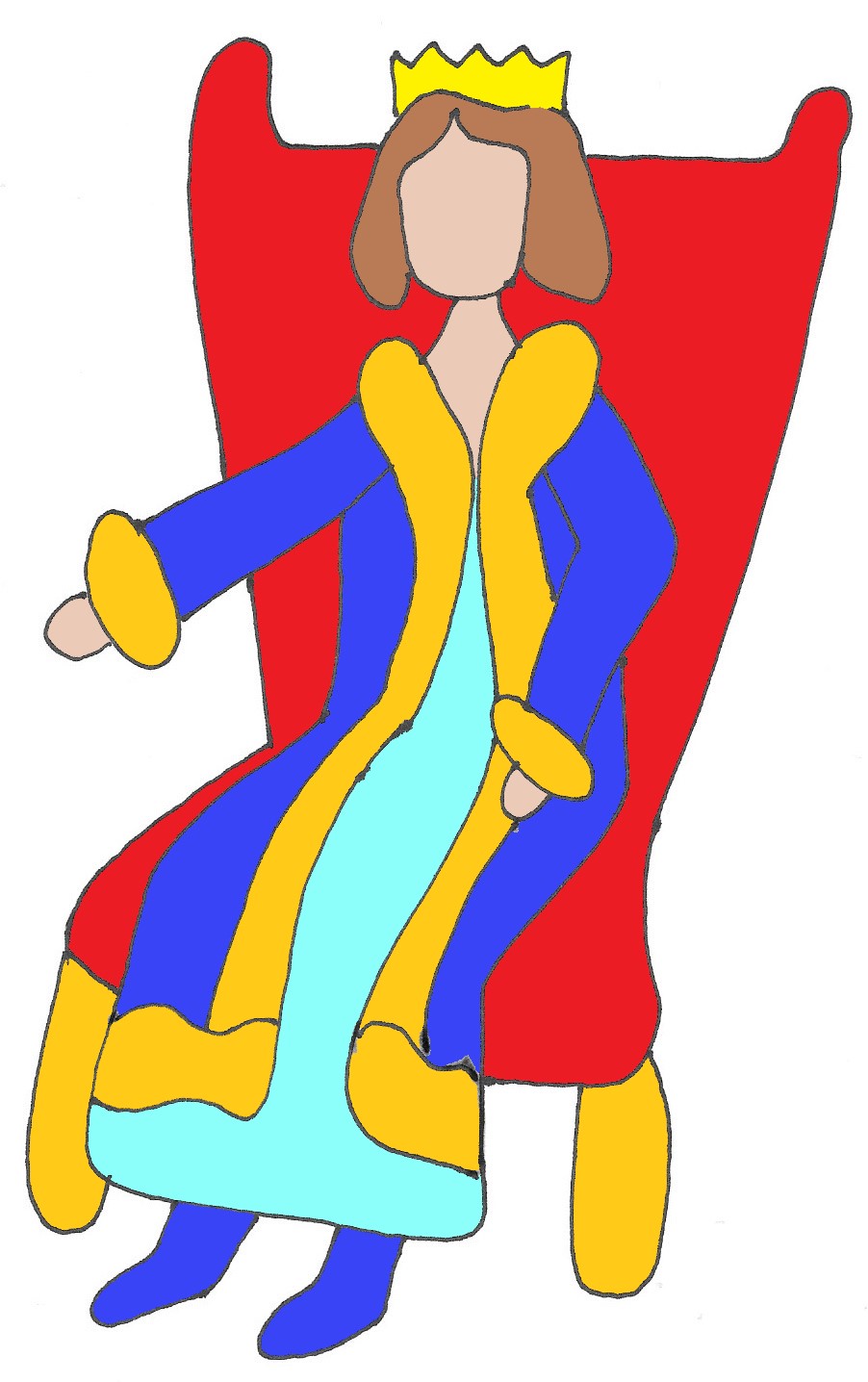 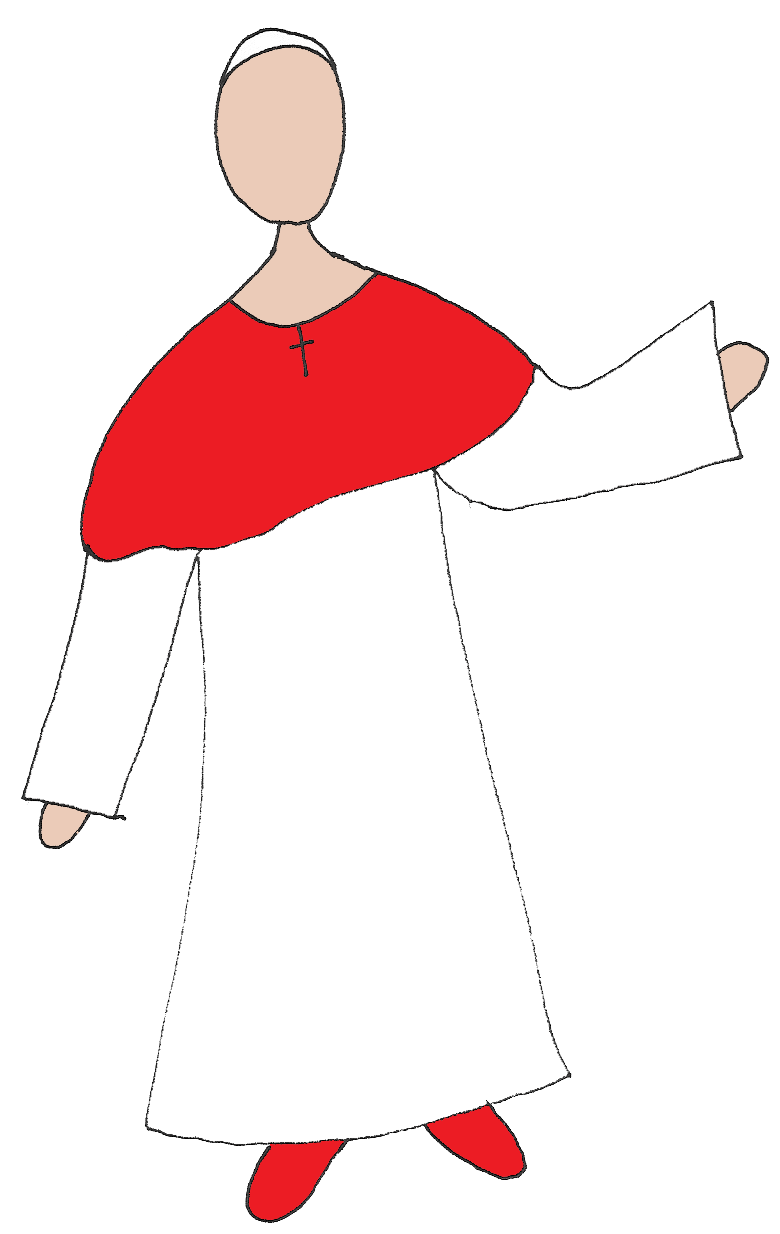 Kaiser Karl V.
Papst in Rom
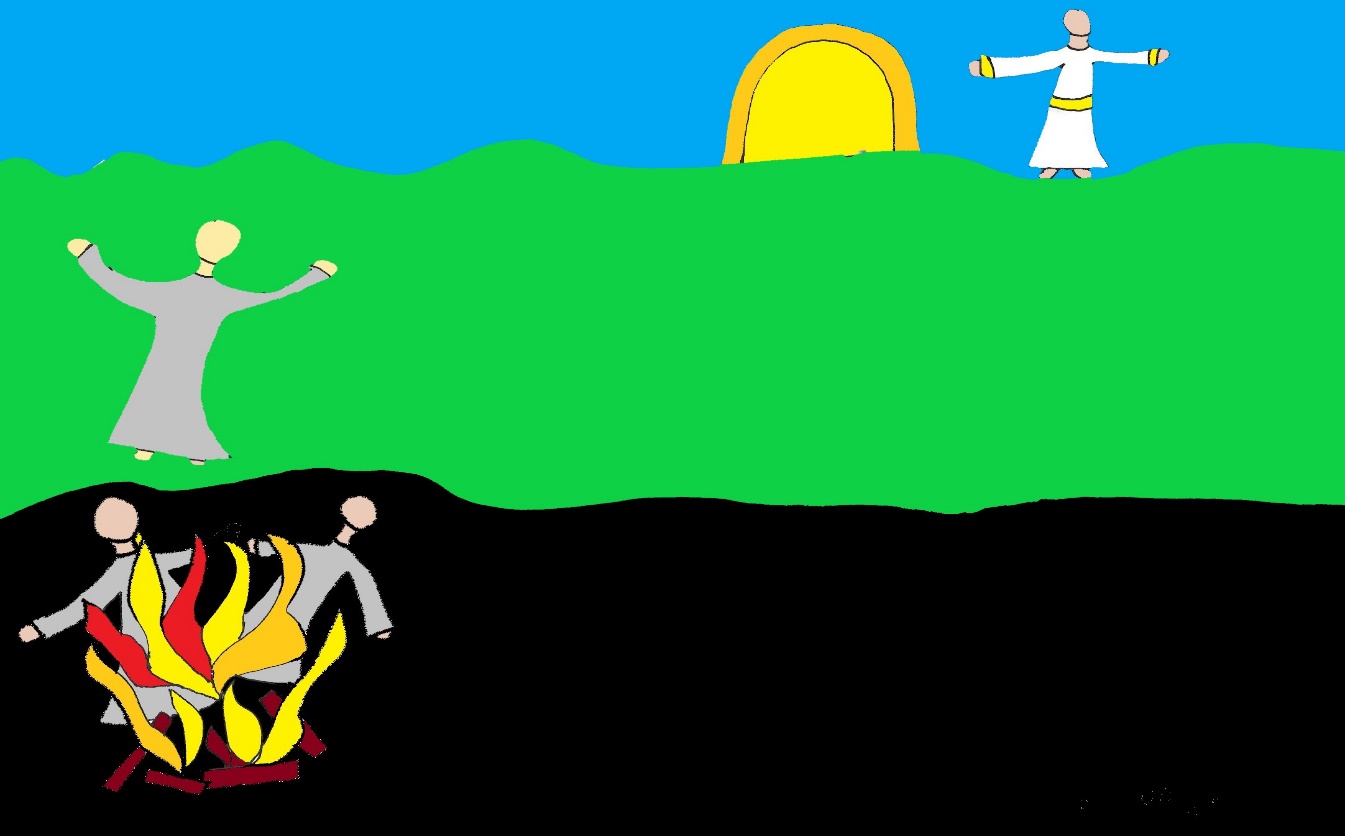 2. Bevor ein Mensch zu Gott in den Himmel kommen kann, 

muss er für seine Sünden eine kurze oder lange Zeit in der Hölle, in einem Feuer schmoren.
?????
3. Martin Luther hat viele Fragen.
Eines Tages wird er beinahe von einem Blitz getroffen.
Da ändert Martin Luther sein Leben. Er geht in ein Kloster und wird Mönch.
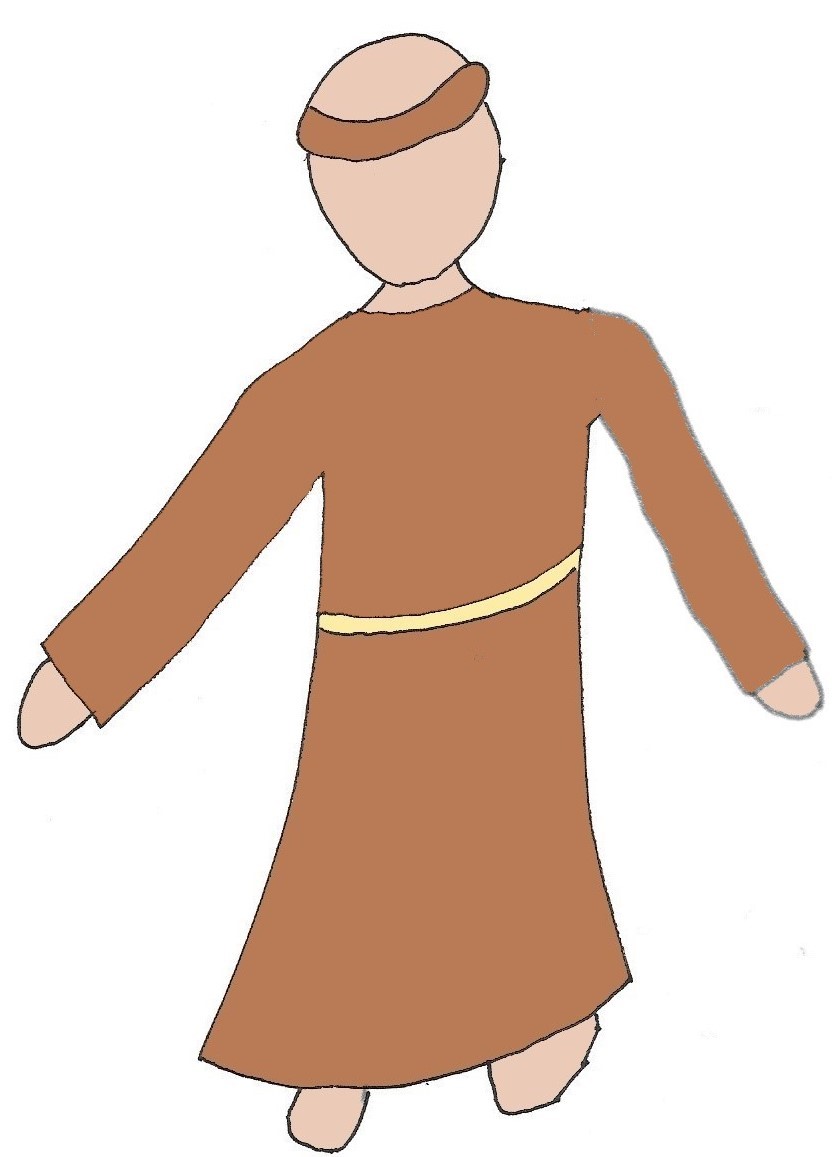 4. Einmal darf er als Mönch nach Rom reisen, er sieht viele schöne Kirchengebäude und viele arme Menschen. Es macht ihn traurig. Er liest viel in der Bibel.
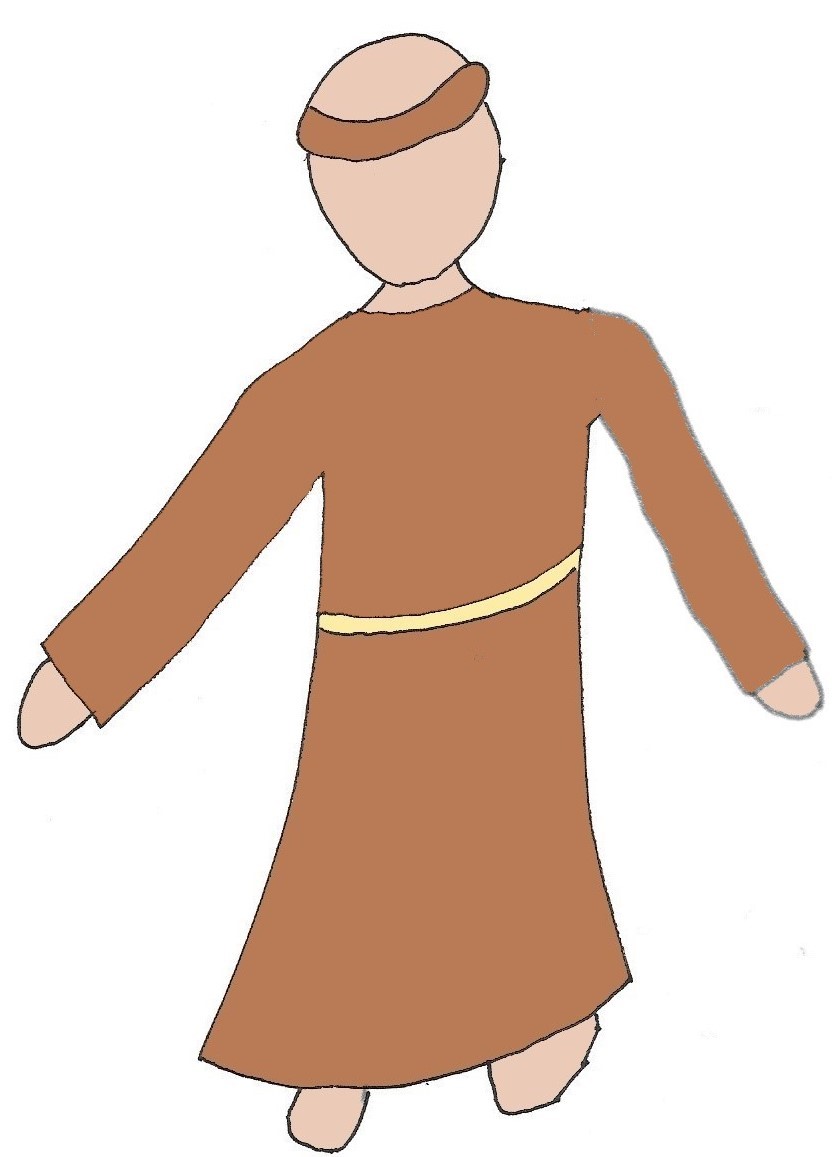 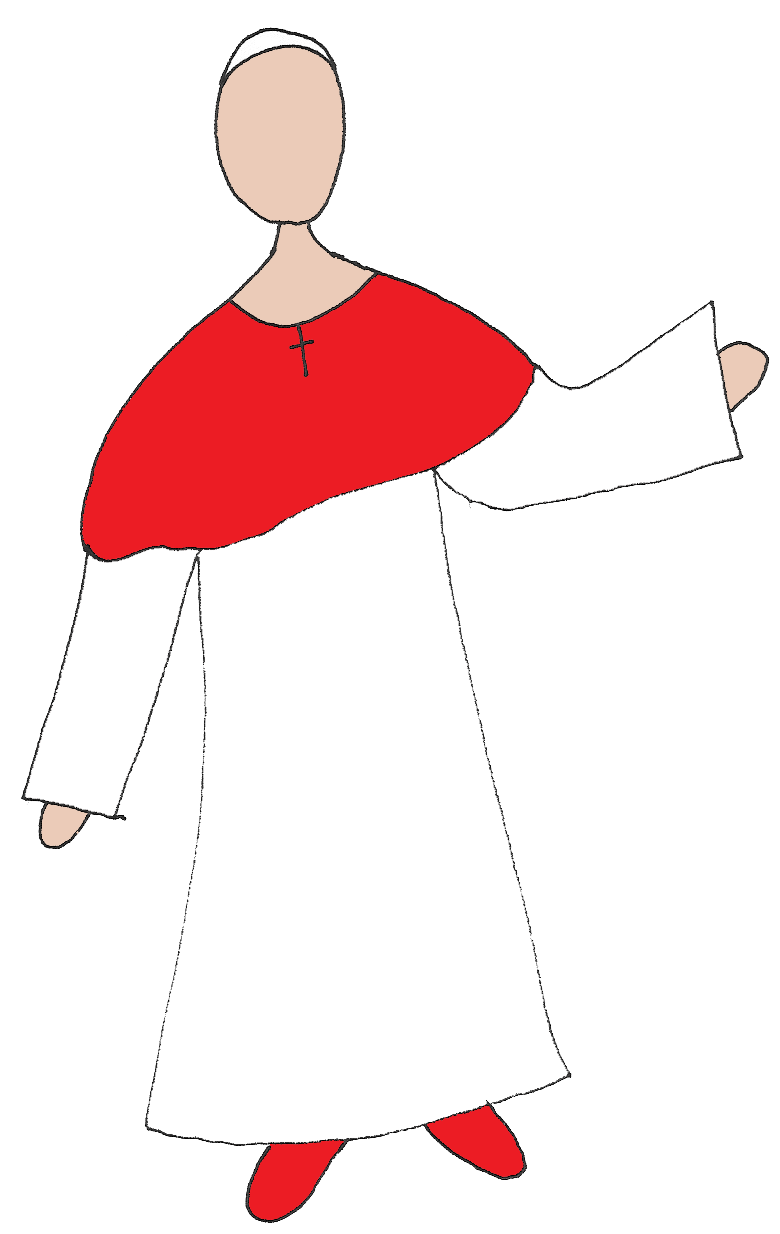 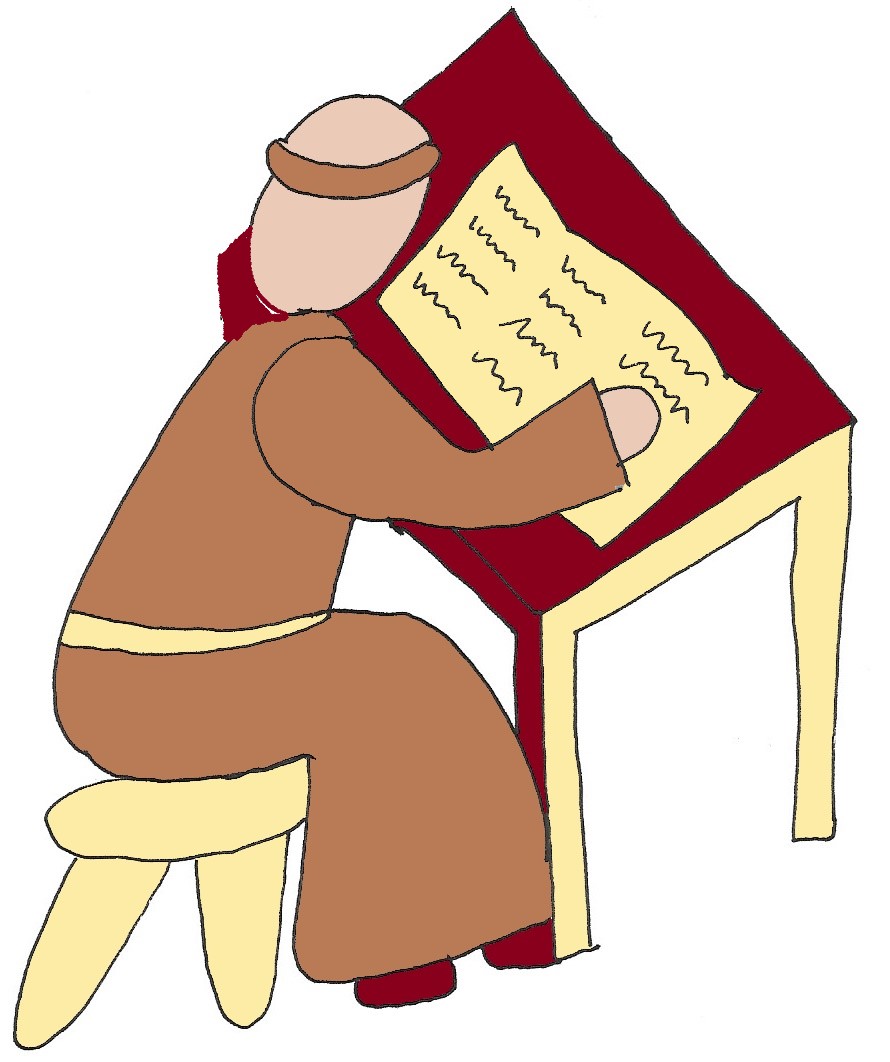 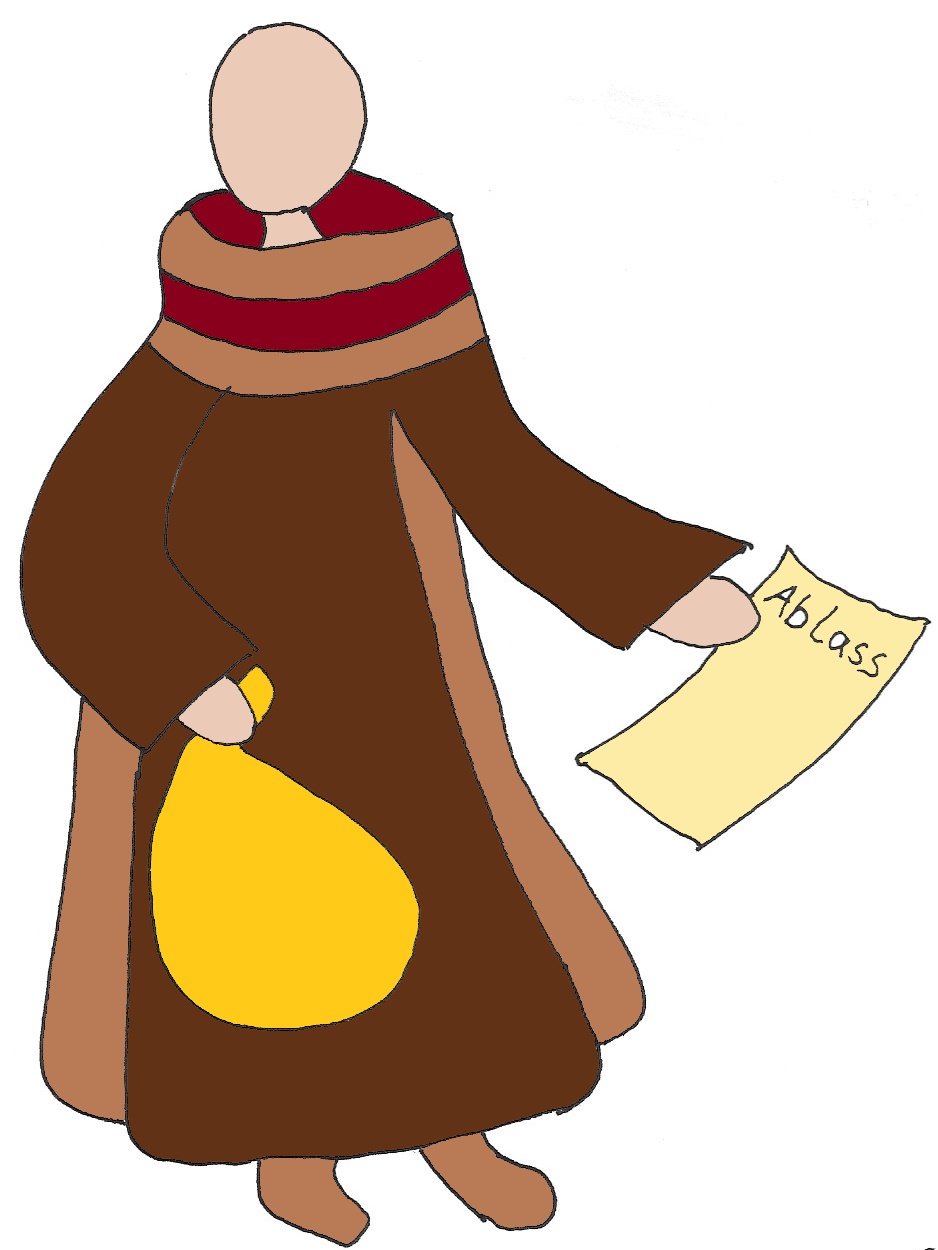 5. Eines Tages kommt ein Mann, er hat wichtige Nachrichten aus Rom. Er predigt von Gott. Er heißt Tetzel.
Die Menschen haben Angst und glauben Tetzel. Viele kaufen für sich und ihre Verstorbenen Ablassbriefe.
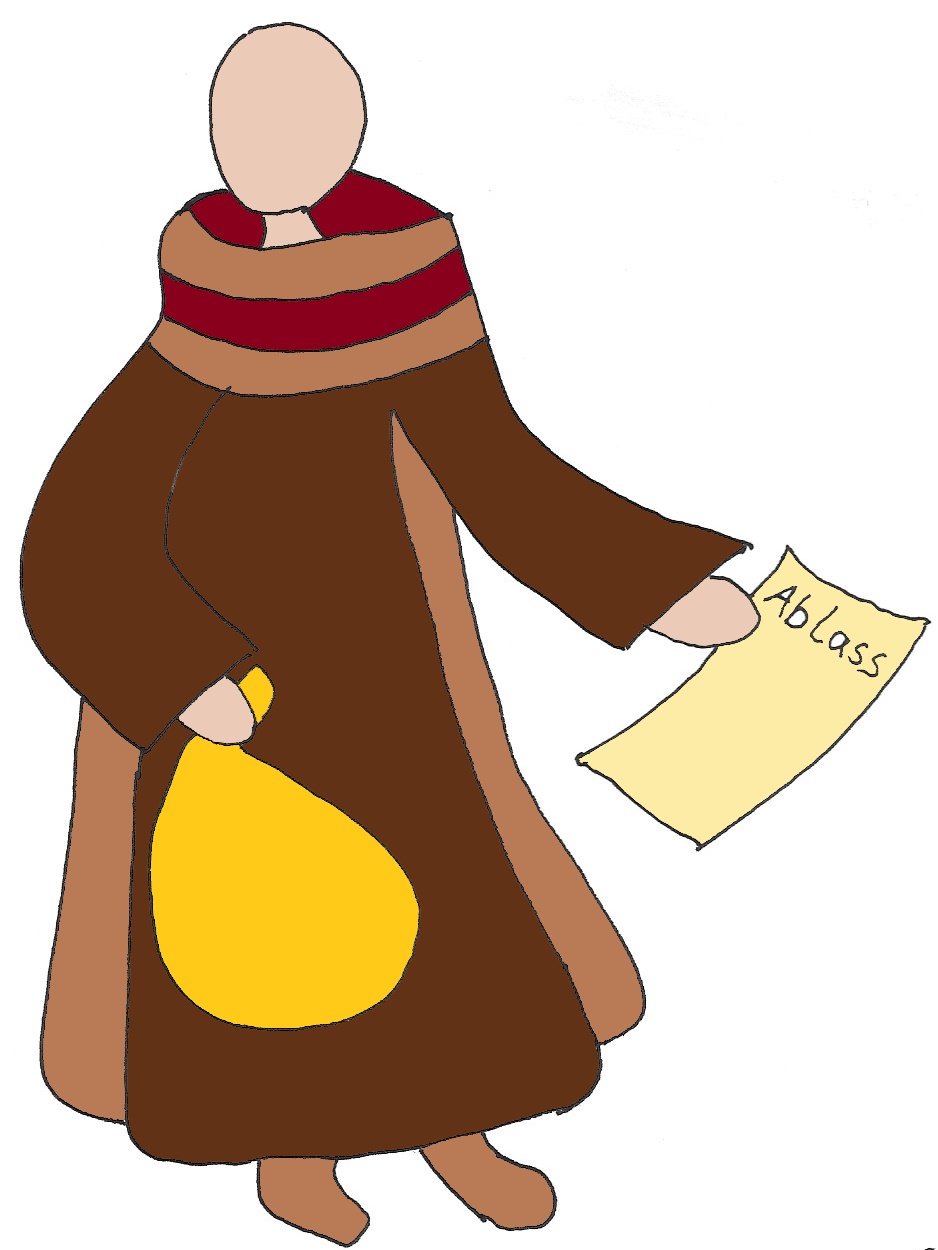 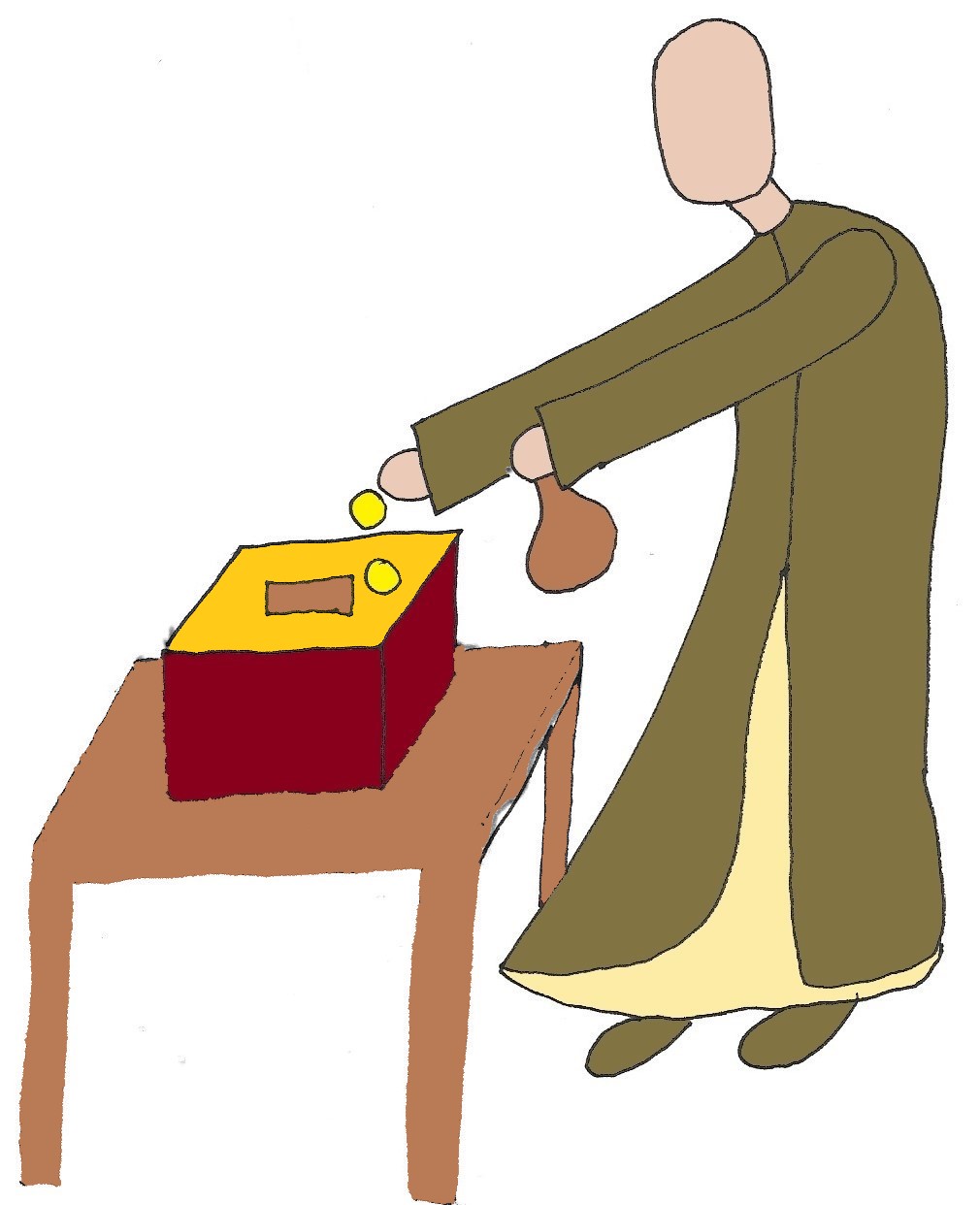 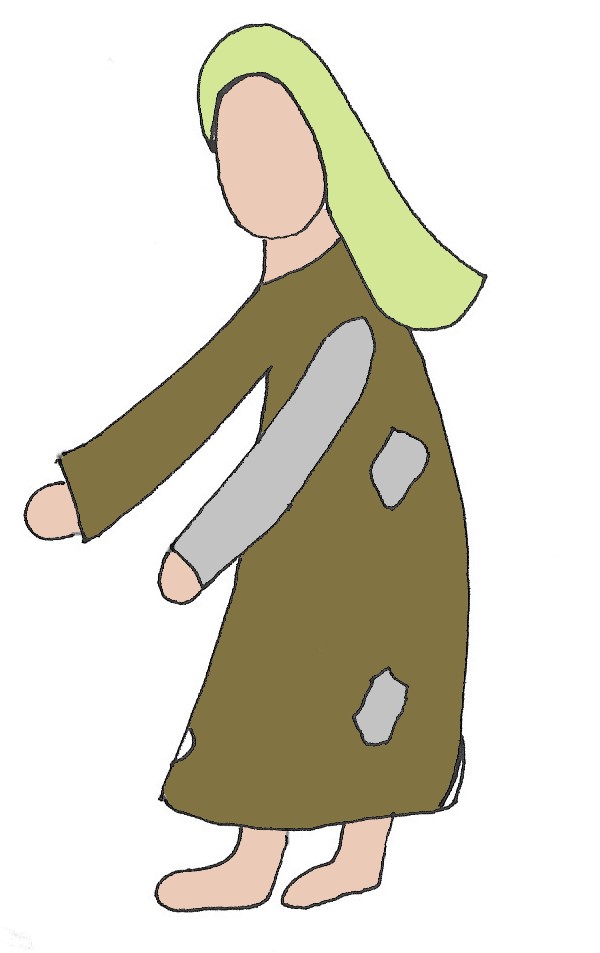 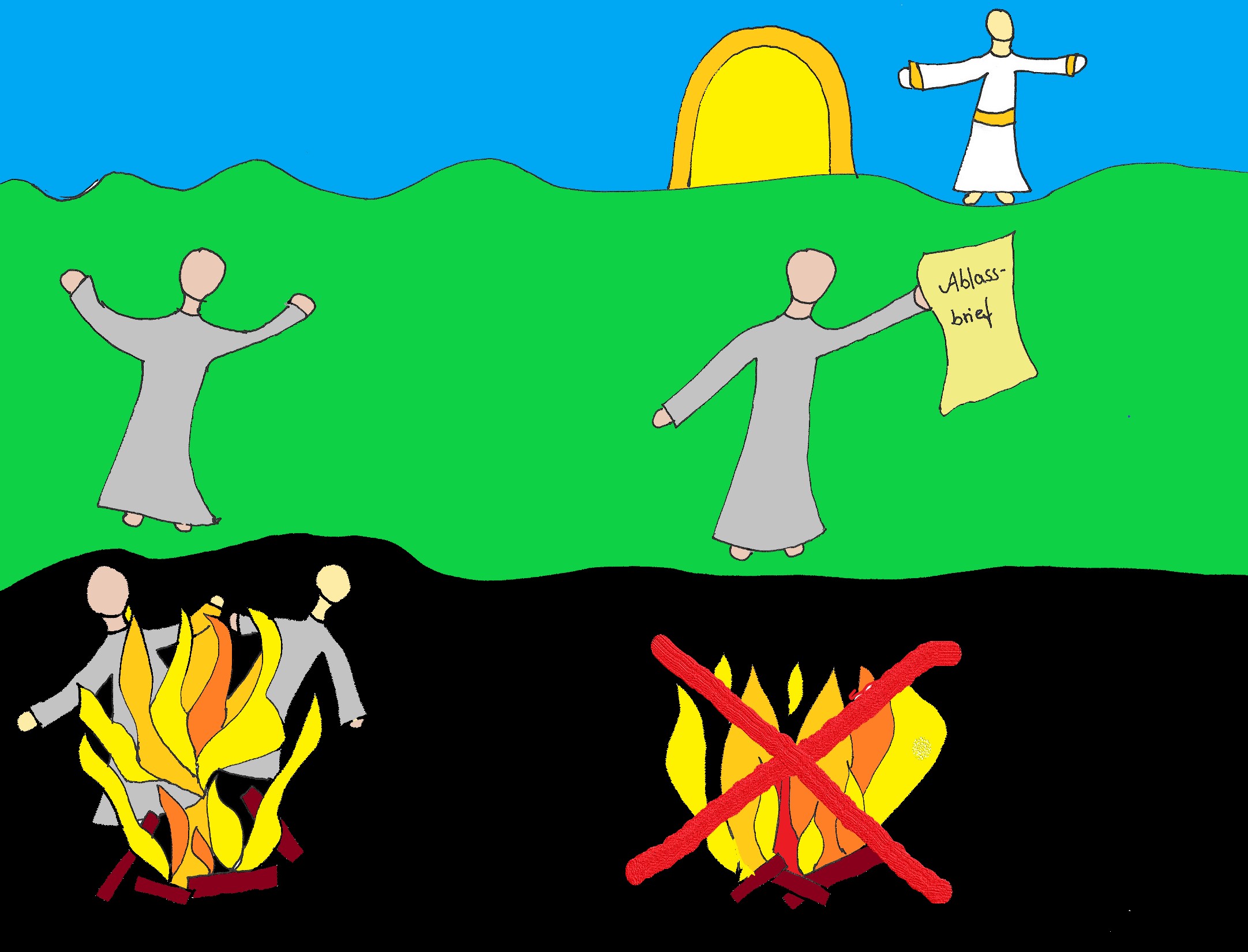 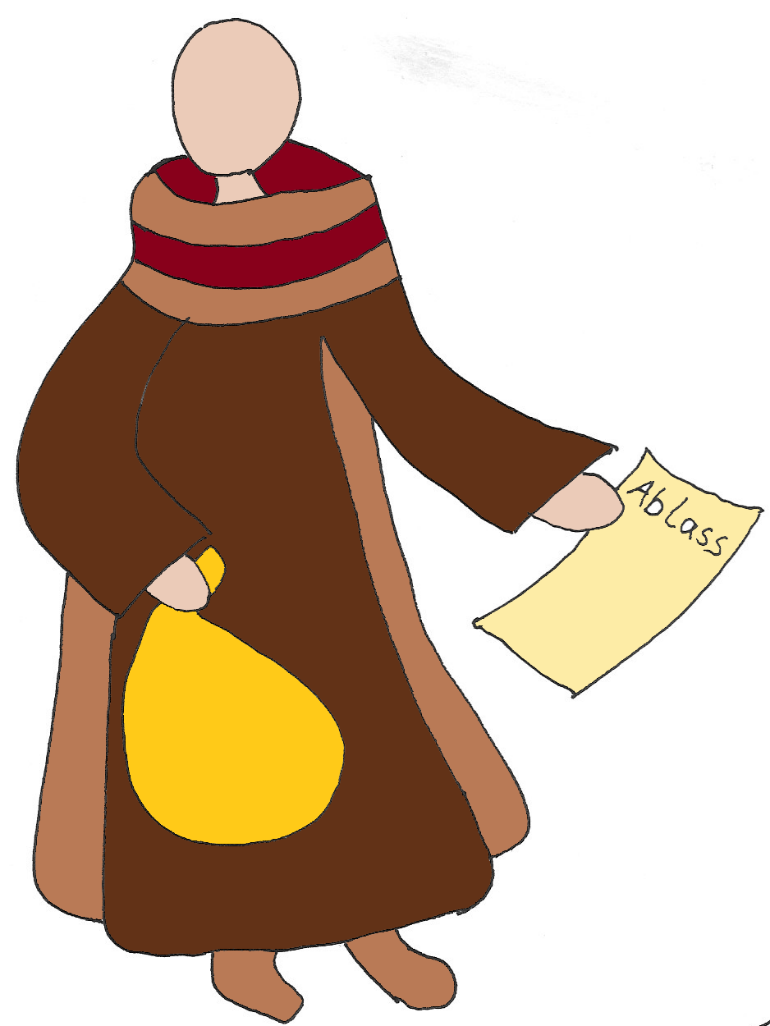 „Die Ablassbriefe retten vor der Strafe in der Hölle!“
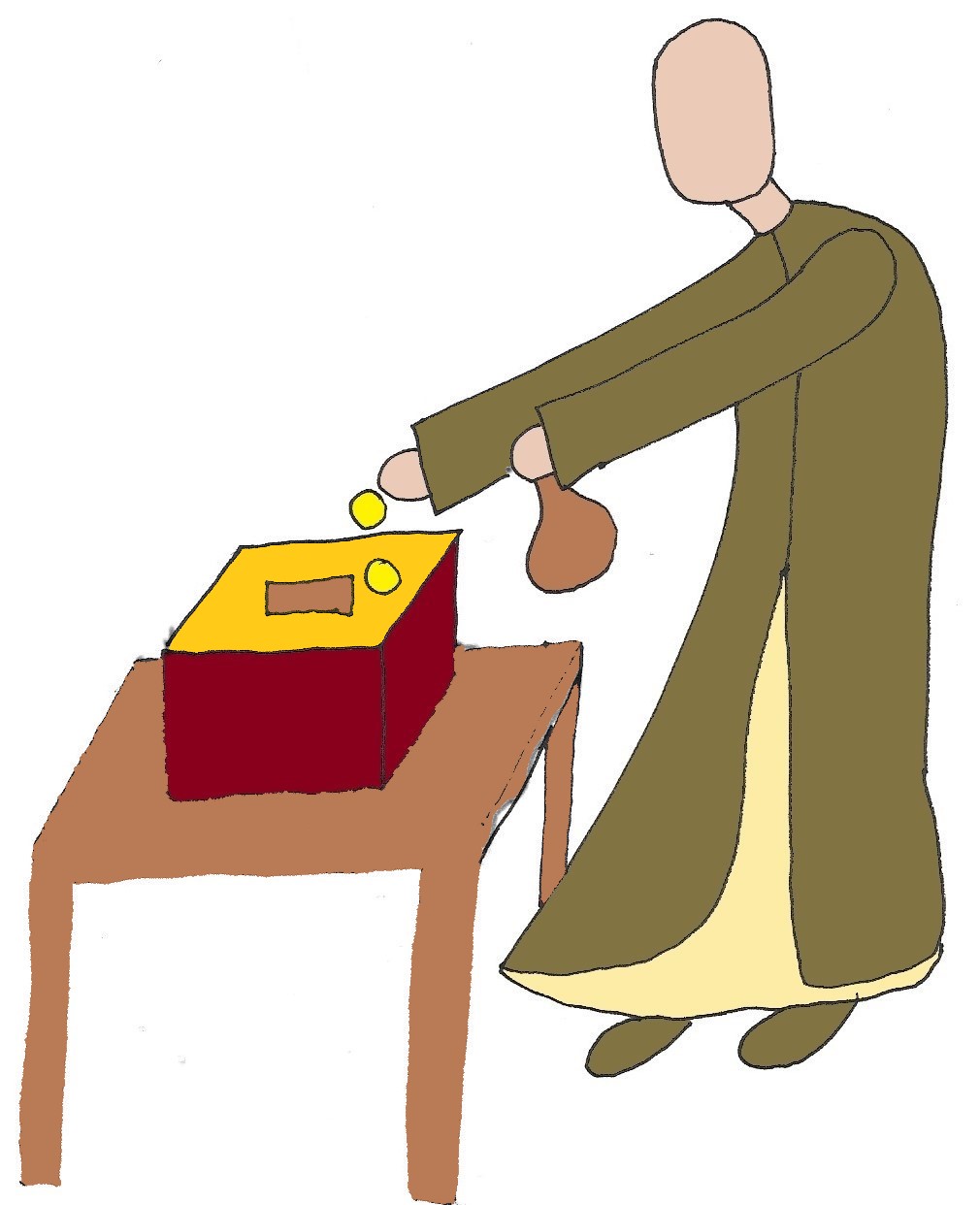 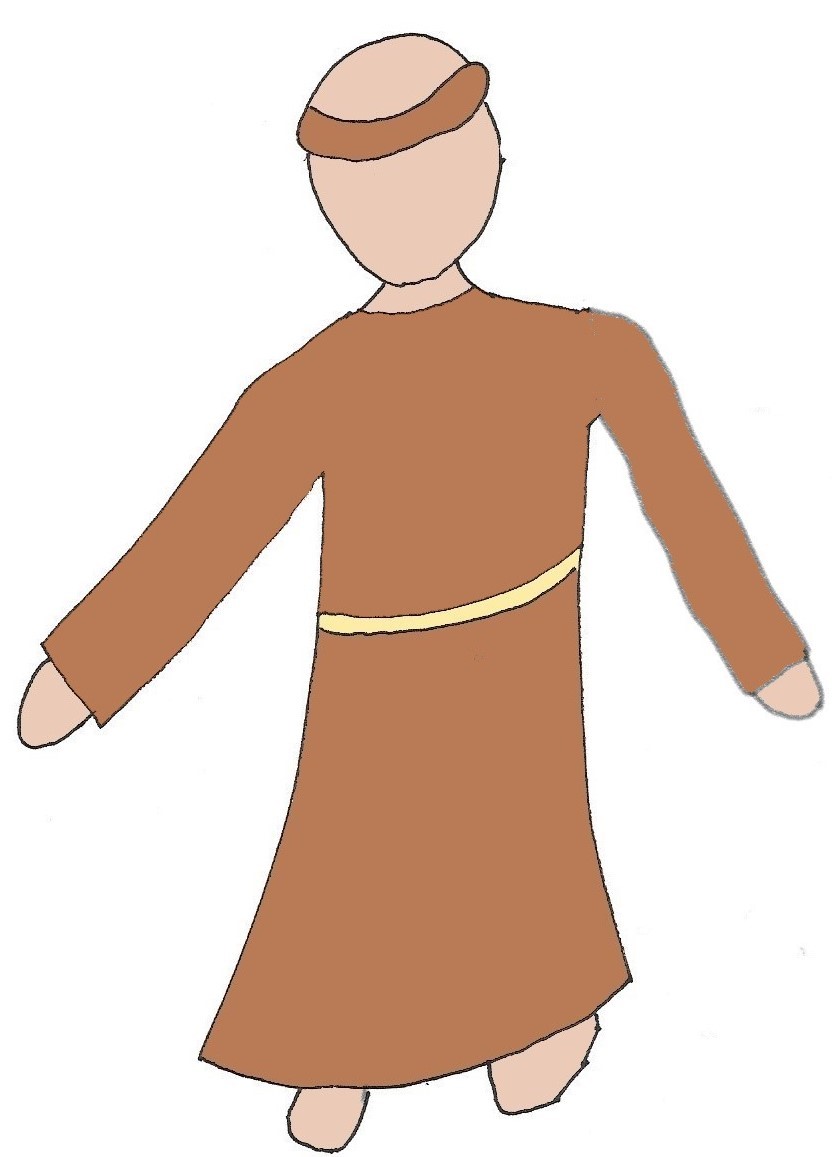 6. Luther ist entsetzt.
Die Menschen kaufen diese Briefe, anstatt ihre bösen Taten zu bereuen. 
Luther liest auch als Professor immer noch in der Bibel, da macht er eine Entdeckung! Und er schreibt seine neue Entdeckung auf!
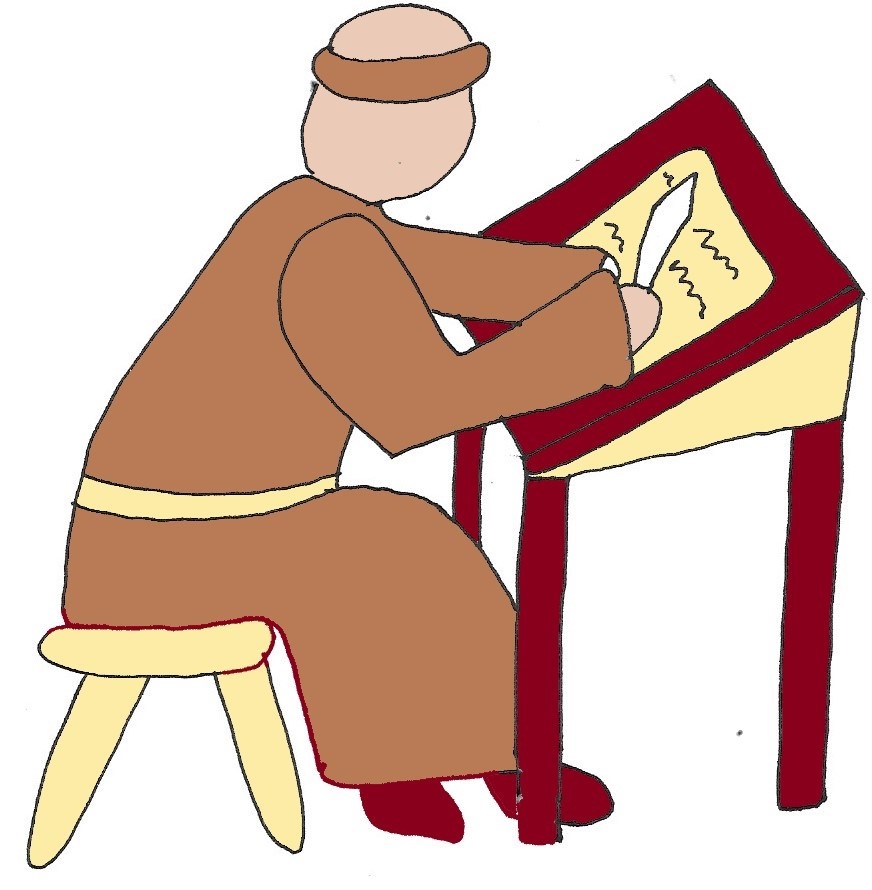 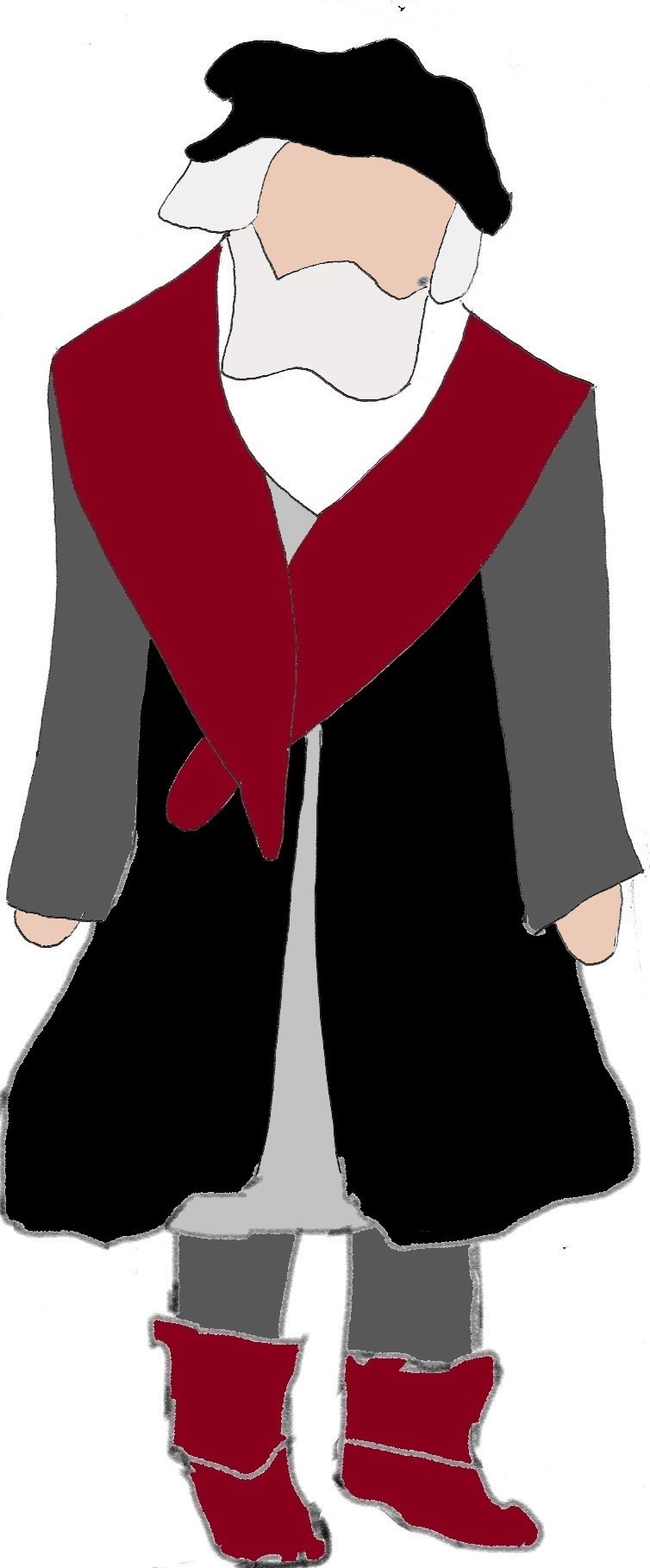 7. Der Kurfürst Friedrich der Weise ärgert sich schon lange darüber, dass die Kirche durch das viele Geld zu viel Macht erhält.
Er findet Luthers neue Ideen gut.
Aber er weiß auch: Martin Luthers Leben ist nun in Gefahr.
Luthers Entdeckung, Luthers neue Lehre!
8. Luther liest die Briefe von Paulus im Neuen Testament und entdeckt einen Satz in dem Brief an die Römer, der ihn sehr glücklich macht: 

„Der Gerechte wird aus dem Glauben leben!“  Röm 1,17
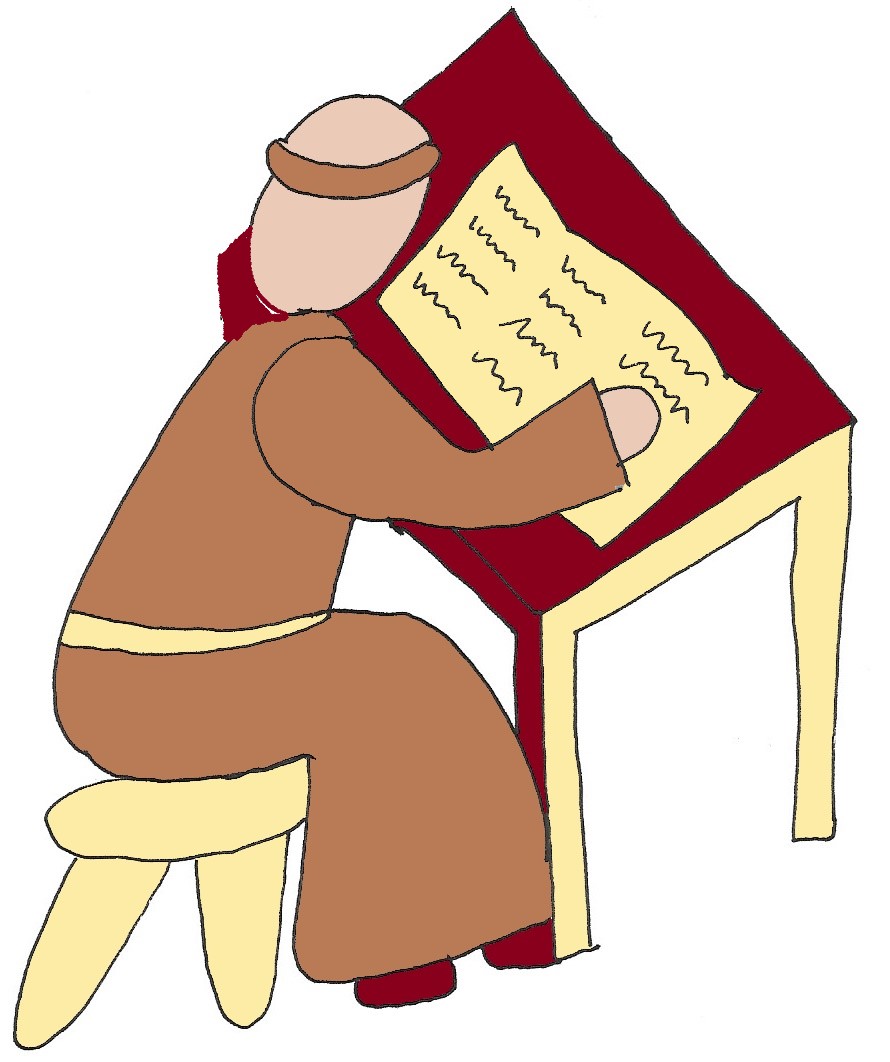 Gott ist wie ein guter Vater. Er liebt und vergibt.
An Gott glauben, macht froh und frei.
9. Martin Luther erklärt seine Entdeckung in vier Gedanken:
Allein Christus              Allein aus Gnade               Allein durch Glaube         Allein  aufgrund der    									         Schrift
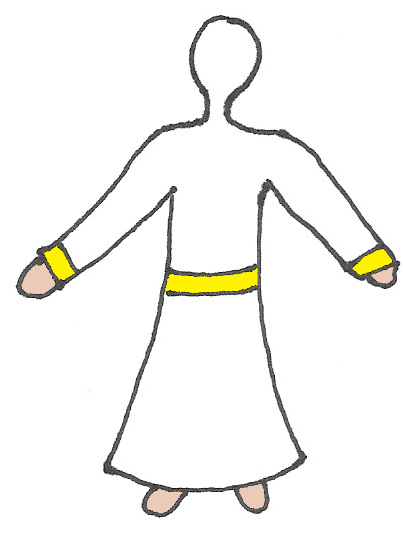 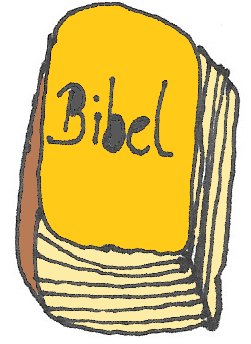 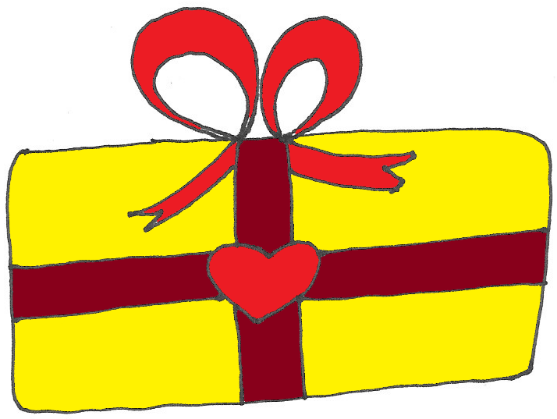 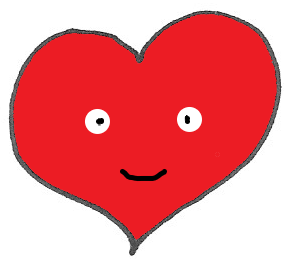 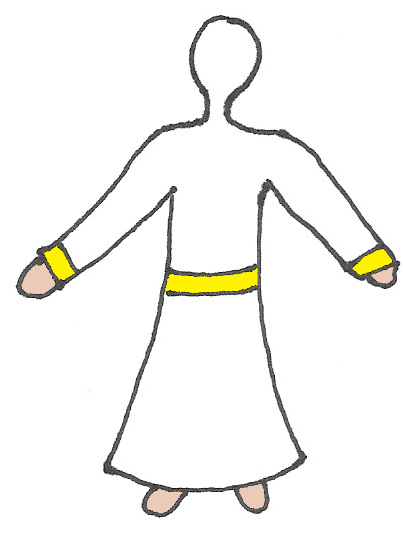 Die 95 Thesen und was dann geschieht…
10. Martin Luther will die Menschen froh machen. Der Buchdruck ist erfunden. Seine neuen Entdeckungen werden als kleine Hefte (Schriften genannt) schnell gedruckt, überall verteilt und gelesen.
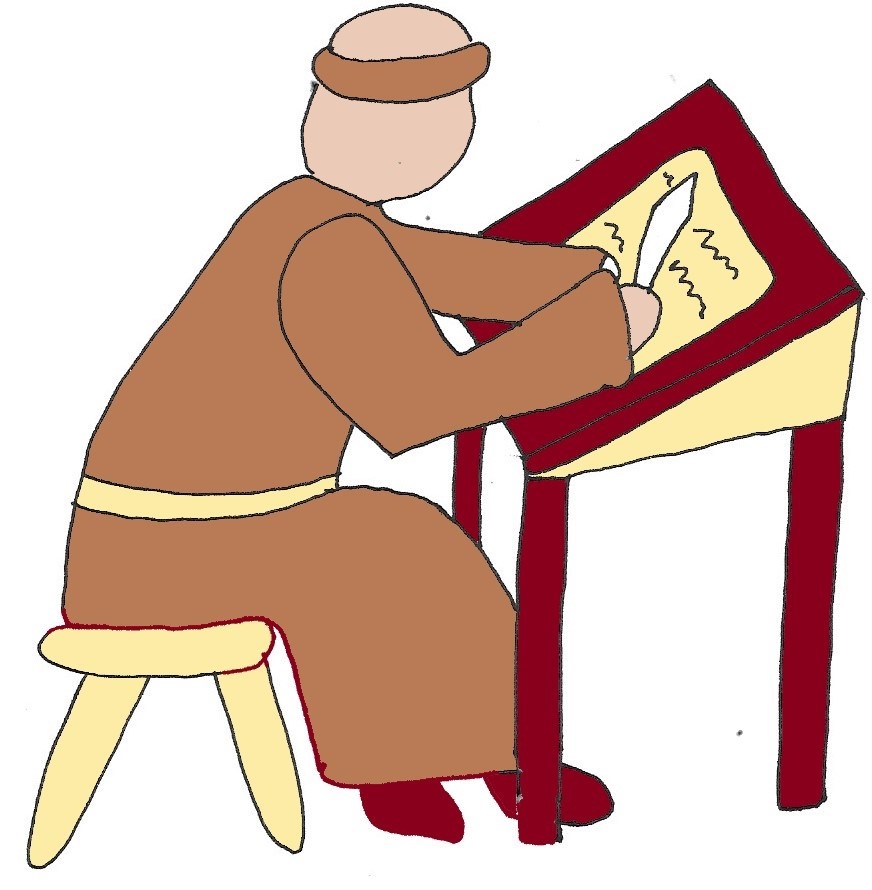 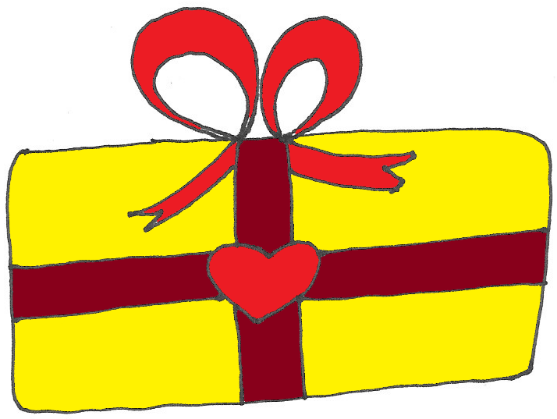 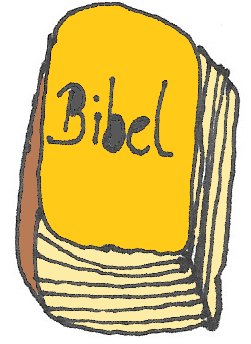 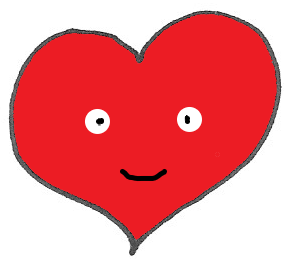 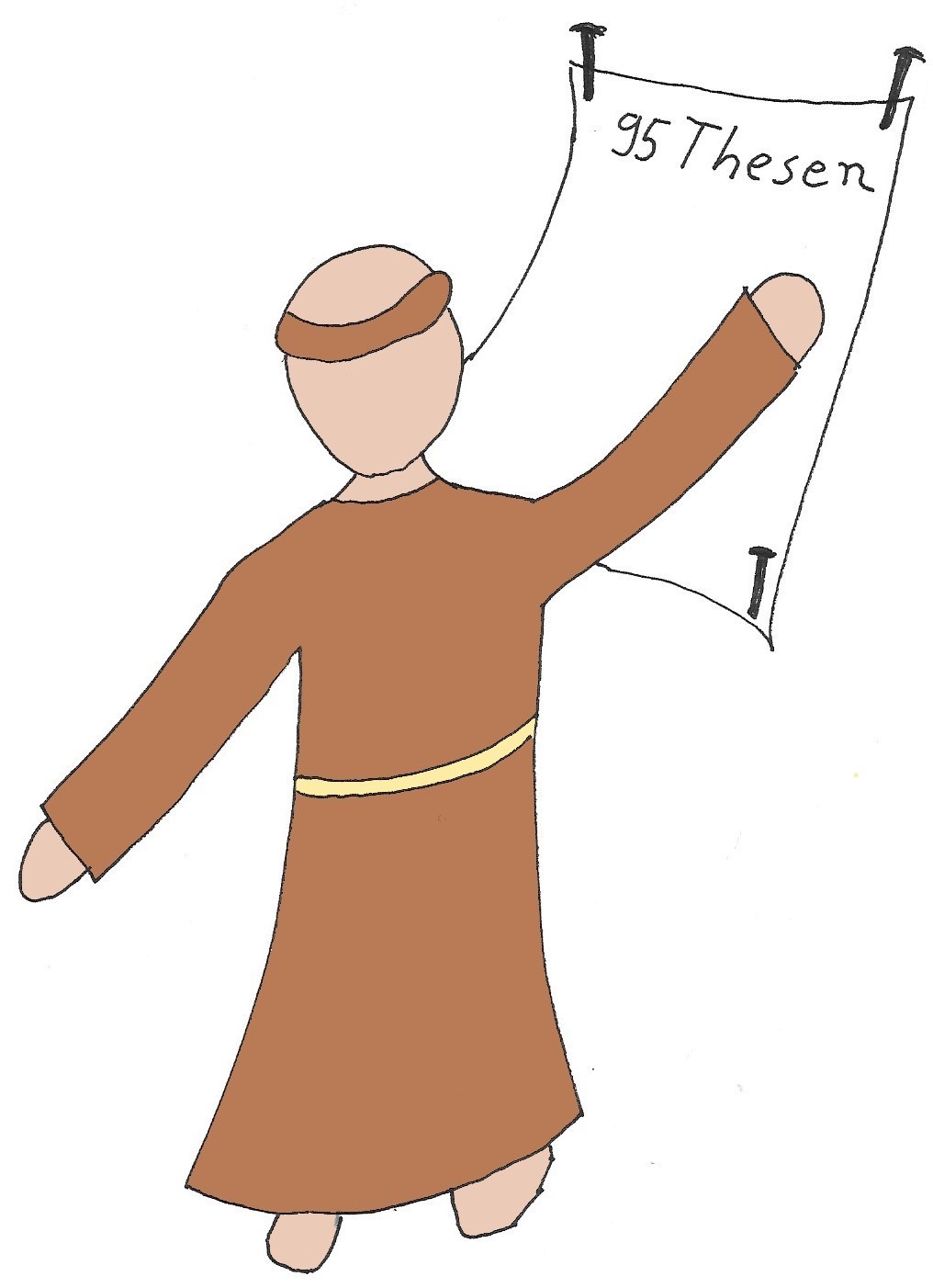 Martin Luther will über die Fehler der Kirche reden und schreibt in 95 Sätzen (Thesen) auf, was er an ihr nicht gut findet.
11. Das alles gefällt der damaligen Kirche nicht. Priester verbrennen die Schriften von Martin Luther. Sie warnen die Menschen vor Luthers neuen Ideen.
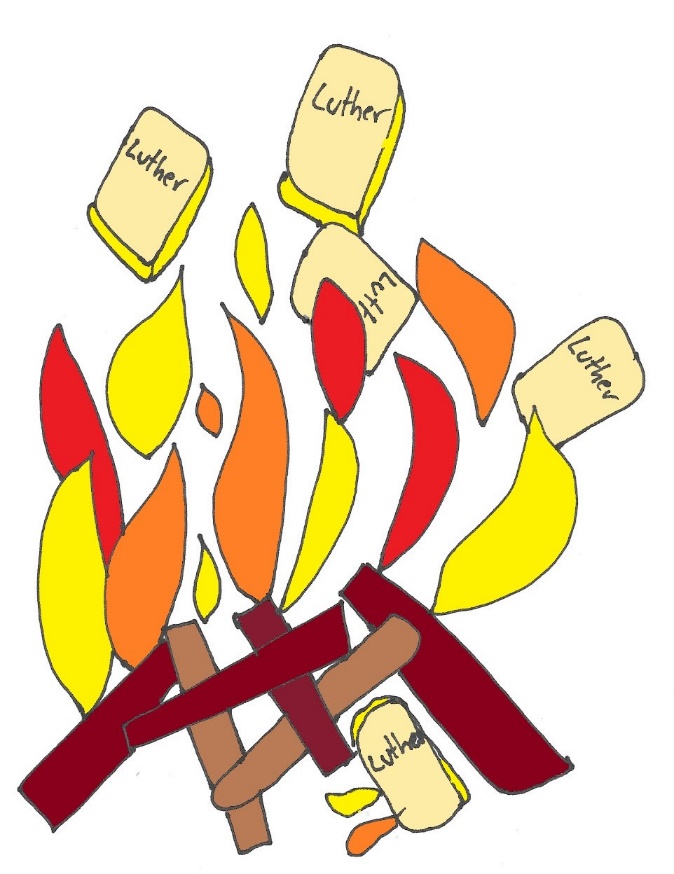 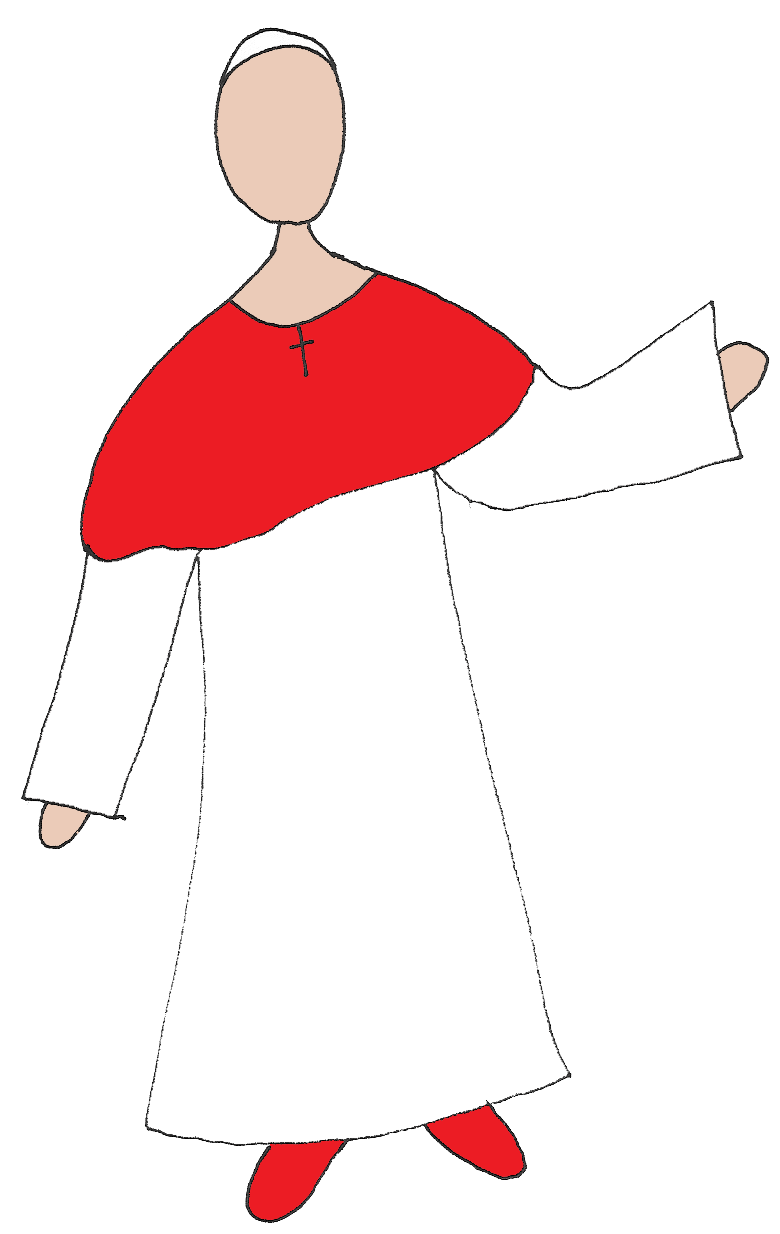 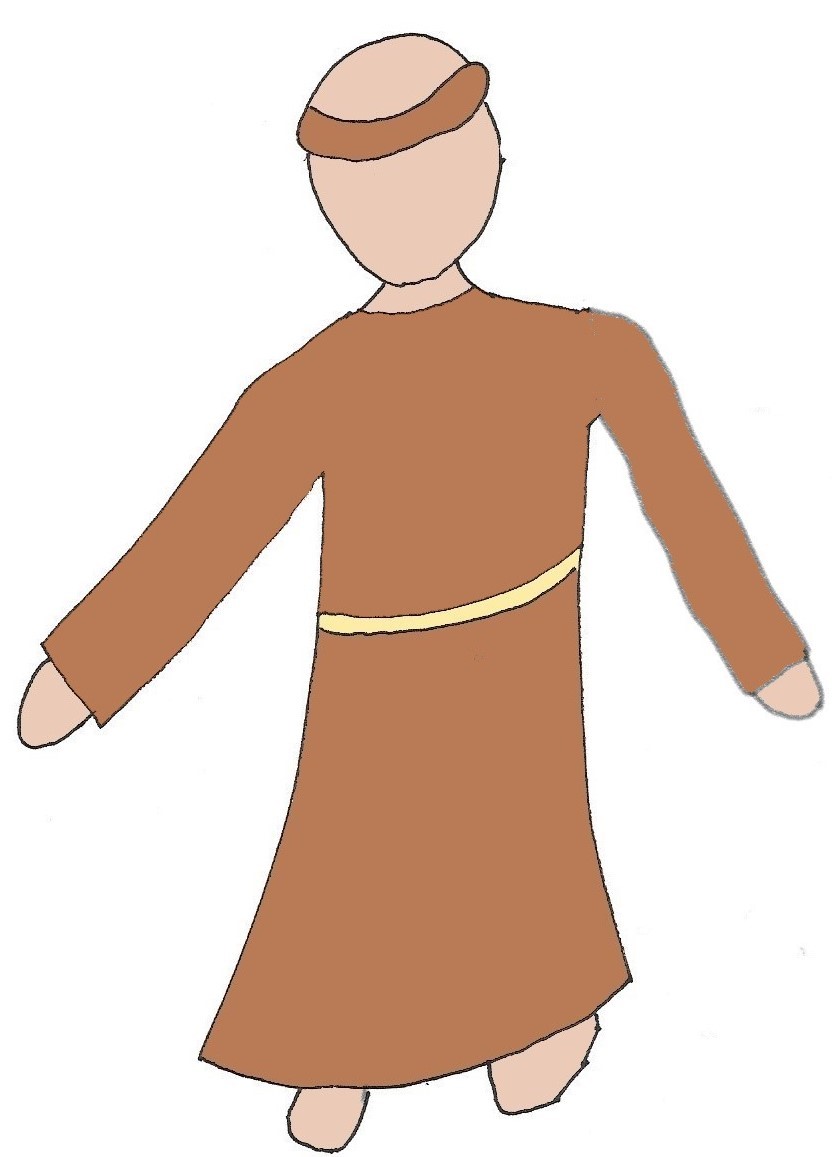 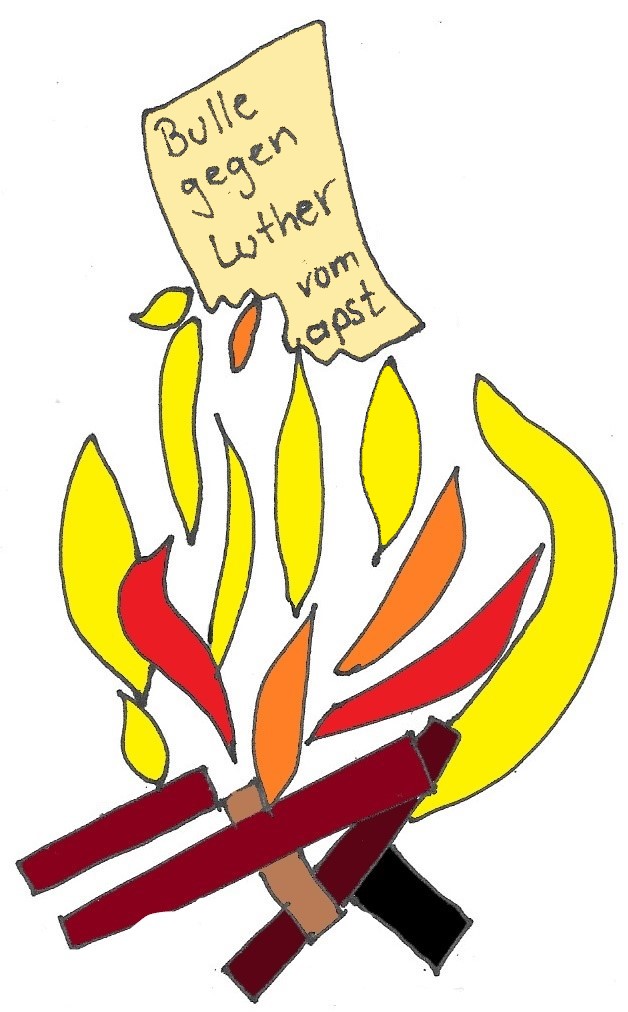 Der Papst sendet Luther einen Brief, in dem steht, dass er aus der Kirche ausgeschlossen wird. Voller Zorn verbrennt Luther dieses Schreiben.
11. In dieser Zeit kommt der Kaiser Karl V. nach Deutschland in die Stadt Worms. Er hört von den Unruhen. 
Martin Luther hat inzwischen viele Freunde 
und viele Feinde. Der Kaiser will, dass Luther vor allen 
Menschen sagt, dass seine neuen Lehren falsch sind.
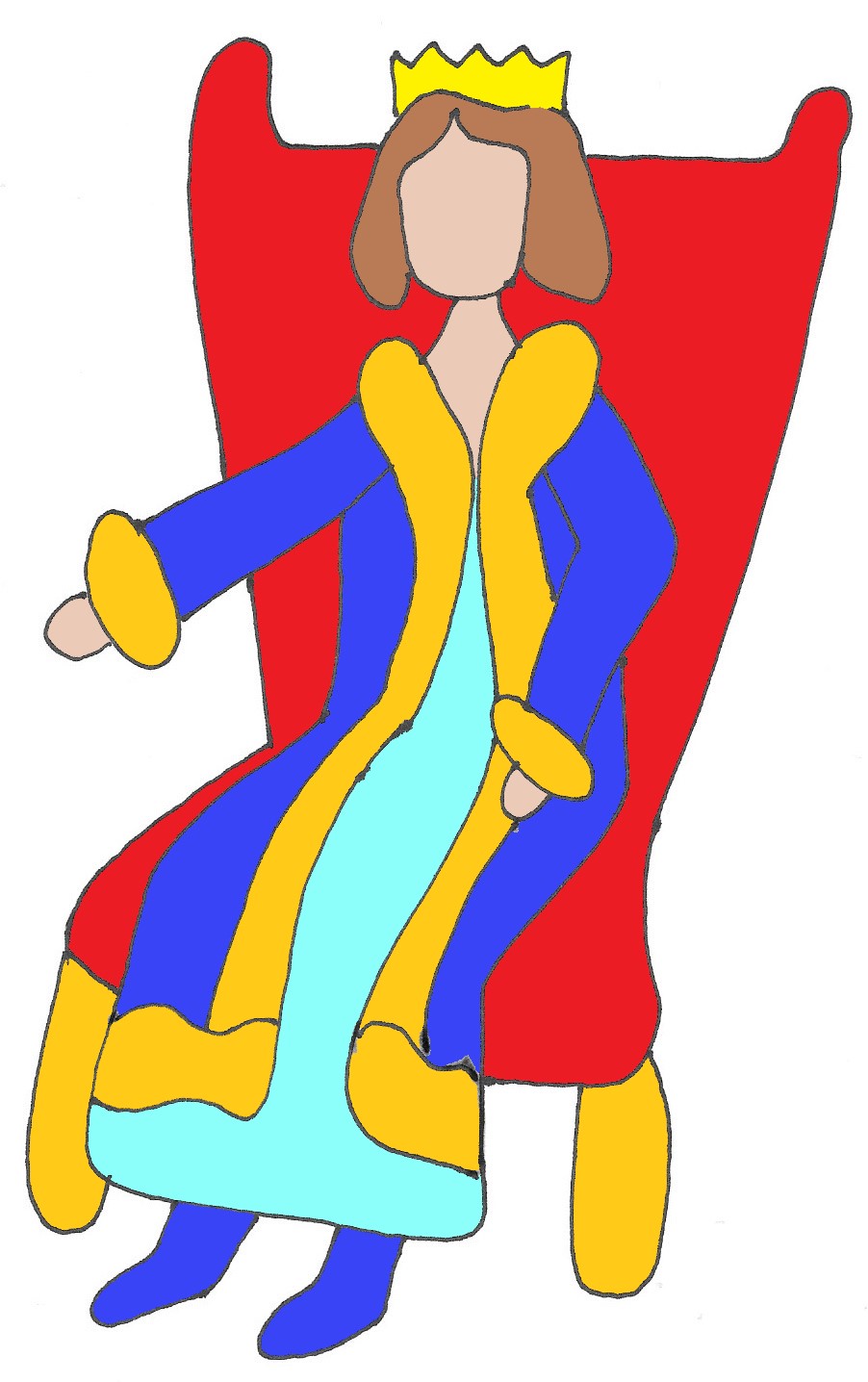 Was wird Martin Luther nun tun? Davon erzählen Die großen Schuhe Luthers.
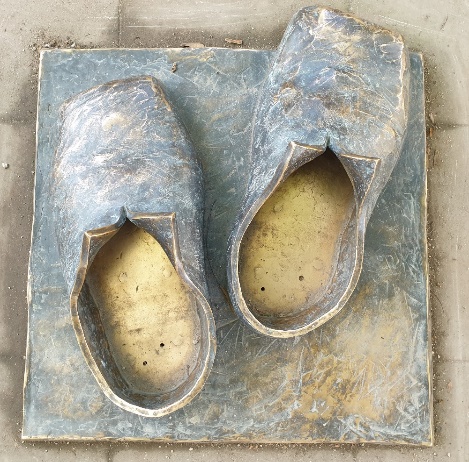